A Business Management Systems Approach to Compliance -Lesson learnt from ELV Directive
Will Martin

E2S2 - 16th June 09
EPR Consulting
Consultancy for Extended Producer Responsibility 
Assessment & Planning
Training 
Outsourcing
Partner to Tetra Tech in US, CERC in P.R. China
HP training partner on automotive International Material Data System UK, India, South Africa, Australia
Managers of the IMDS Chemical Substance List
Contracted to Granta Design supporting Granta MI: Restricted Substances Solution
Member of the UK Automotive REACH Group
For further information: www.EPR-Consulting.co.uk
Outline
Overview of ELV & Cr6+ Phase out 

Key lessons learned

Trends in Compliance

Managing Compliance via a BMS

Overview of the UK Automotive response to REACH

Summary & Conclusions
The End of Life Vehicles Directive
One of the first ‘Producer Responsibility’ Directives (adopted by EP & EC September 2000)

Manufacturers financially and legally responsible for product environmental impacts

Recycling targets

Hazardous substance content

Lead, Mercury, Cadmium & Hexavalent Chromium banned from July 2002 onwards, with exemptions provided in Annex II

Applies to materials present in the vehicle at point of sale, per homogenous material
Timetable for phase out of Cr6+
Phase out process in line with industry progress in finding alternative materials & processes – Process overseen by EC Technical Adaptation Committee















Note: Hexavalent plating processes not banned, only amounts of unreduced Cr6+ that remain in the coating
  Alternatives required to Cr6+ passivations (mainly Cr3+ processes)
How did Auto implement the phase out?
R&D of Cr6+ free alternatives – Cr3+
 Respond to new plating specifications received from customers
 Plan for meeting requirements of automotive & non automotive customers (Cr6+ plating not banned in all their industries – only EEE)
Update of engineering standards
Awareness raising with Tier 1s
Check Tier 1s have substitution plan in place
Plan new models to be Cr6+ free
Implement plan for existing models 
Monitor IMDS submissions to confirm compliance status
Inform sub suppliers of OEM requirements for phase out of Cr6+ (e.g. Deadlines for crossover of existing parts, ensure new parts Cr6+ free)
Gather IMDS data from suppliers to check compliance status, report part content to customers in IMDS
Audit of platers where necessary to check processes – risk of contamination where Cr6+ & non Cr6+ lines running side by side
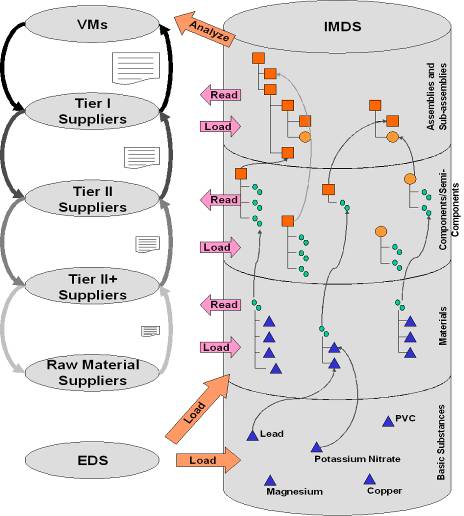 OEM Trade Organisations:
ACEA, JAMA, KAMA, SMMT etc
Lobbying to ensure phase out timetable is feasible
Awareness raising in the supply chain
Plating Trade Organisations:
- R&D of alternative plating technologies
- Informing members of forthcoming legislation & key deadlines
- Lobbying regulators and other industry trade organisations in members interests
Government bodies:
 Awareness raising
- Transposition of Directive into National legislation
- Regulation (Primarily at type approval)
Platers
HP
Key Lessons Learned
Planning & Awareness
Companies that are proactive and forward looking were well prepared for implementing change under ELV
Areas of weakness tended to be in lower tiers with less resource and who supply into other industries
Suppliers outside of the EU presented a higher risk where awareness is lower than the EU, and local markets do not ban Cr6+ deposits

Understanding your exposure to restricted substances, and planning ahead for compliance is key
Supply chain needs to work in concert, therefore: 
- Communication of requirements throughout supply chain is critical
- As is, identifying areas of weakness and applying appropriate mitigation
Key Lessons Learned
Commercial Impact
Cr3+ platings are generally more expensive than Cr6+ (and use more energy)
Some parts require requalification following a change
Cr6+ alternatives did not always perform as well resulting in commercial impact
PPAP of engineering changes on cross over parts can be costly

Commercial impact of implementing a phase out needs to be assessed:
Costs need to be negotiated between customer & supplier
How will the alternative impact on your business?
Changes need to be tailored into the production lifecycle as far as possible to minimise cost – plan future production to account for phase outs occurring during production lifecycle
Key Lessons Learned
Technical issues
Alternatives often did not perform as well as the original (e.g. no self healing in cr3+ alternatives)
Change in plating often required requalification and redesign of the part to ensure fitness for purpose.  (e.g. Different torque characteristics on fasteners)

Technical issues associated with a phase out need to be thoroughly understood and risk assessed:
Future product liabilities, recalls? 
Requalification of part or material required?
What will the commercial impact be, how can this be mitigated?
Key Lessons Learned
Reporting and Data Exchange
IMDS works well providing an industry wide centralised reporting tool for efficient supply chain communication  - many suppliers share customers
But, many companies had conflicting deadlines creating inefficiencies in the supply chains response
Bringing the ban date forwards to avoid problems of redundant stock creates a concertina effect on the supply chain as each tier tries to avoid the same problem
 Industries need to take a common consensus approach as far as possible:
Avoid duplication of effort within supply chain by developing industry standards for data exchange & reporting format
Lobby Government for point of sale and within supply chain deadlines to avoid stock redundancy
Provide practical guidance & support to supply chain to manage compliance & business risk in concert
Legislation Trend - Restricting Substances in Manufacturing
2002: EU ELV Directive Ban 4 heavy metals in vehicles
1976: EU Directive 76/769 ‘Marketing & Use’ – PCB’s, PCT’s, & vinyl chloride restricted  58 groups by 2009 (now part of REACH)
2006: EU RoHS Directive Ban 4 heavy metals & 2  flame retardants in EEE
2007: EU REACH Regulation enters into force risk assessing substances across all industry currently 30 SVHCs, 7 proposed for authorisation
2007: China RoHS – 6 Substances
1987: CA Proposition 65 – 17 Substances  866 substances & groups 2010
2010: China ELV – 4 Substances
1978: US TSCA Section 6 bans CFCs
1989: US TSCA Section 6 bans Asbestos (partially overturned 1991)
2007: CA RoHS – 6 substances
2003: Japan Chemical Control Law- Type 1 Substances (36 Substances)
2007: US TSCA Section 6 bans PCBs (Polychlorinated biphenyls)
2008: Korea ELV (4) / RoHS (6)
2006: Canadian Chemical Challenge – 200 substances prioritised for assessment in products
2004: US TSCA Section 6 bans penta & octa BDE
US
EU
JPN
CN
CAN
KOR
No. Substances
Trends in Compliance (Continued)
Management of Restricted Substances legislation is a relatively new phenomenon
Growing worldwide as regulators seek to reduce environmental impacts of products
New Business Risks need to be assessed and mitigated
E.g. PTBBA re-classification as a CMR  will not be registered at the end of 2010 under REACH
Companies need appropriate systems to manage compliance and minimise business risk!
Industries need to work as a whole – a supply chain is only as strong as its weakest link!
Managing Restricted Substances within your BMS
Augmenting existing systems for compliance & risk management
Identification of appropriate  systems to support compliance strategy
Quality systems integration
Supplier Audit
Substitution planning
Requalification of material and parts
Legislative monitoring
Materials compliance
Legal & voluntary initiatives
Material & substance inventory
Your Company
Quality 
Engineering
Materials, Toxicology, EH&S
IT
Purchasing
Legal
Sales & Marketing
Design
Assessment & Planning
Aspects register
Company Strategy
Reporting to Stakeholders
Management
Supplier rating & risk assessment
Enforcement of reporting requirements
Cost negotiations with suppliers
Customer & supplier contract
Future stock liability issues
Corporate liability
Due diligence defence
Communication of corporate restricted substances strategy to stakeholders for business advantage 
Implementation of legal obligations e.g. Consumer information on SVHC content
Design for Environment 
Legal compliance of future products
Managing Restricted Substances Across an Industry
Customers & Other Stakeholders (e.g. Regulators, consumers)
Communication of requirements
Reporting on compliance & risk management
Industry Specialist Groups
Development of industry standards for reporting & communication
Common data exchange formats
Awareness raising and development of practical guidance
Lobbying & cooperation with Regulators
Your Company
Materials Trade Organisations & Key materials manufacturers
Monitoring future legislation
R&D of alternatives ahead of phase out dates
Dissemination of guidance and information to members / customers
Lobbying & cooperation with Regulators
Quality 
Engineering
Materials
IT
Purchasing
Legal
Sales & Marketing
Design
Toxicology
Engineering
IT
Quality
Purchasing
Legal
Management
Management
Data
Communication of requirements
Reporting on compliance & risk management
Suppliers
Automotive Preparations for REACH
Global Preparations
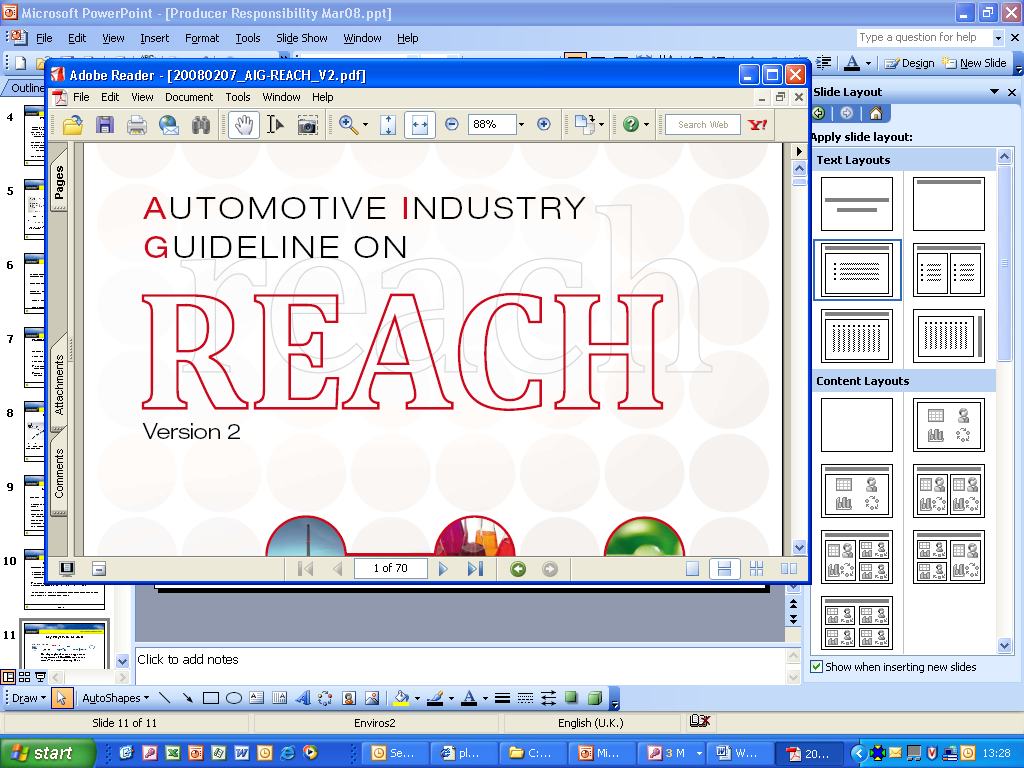 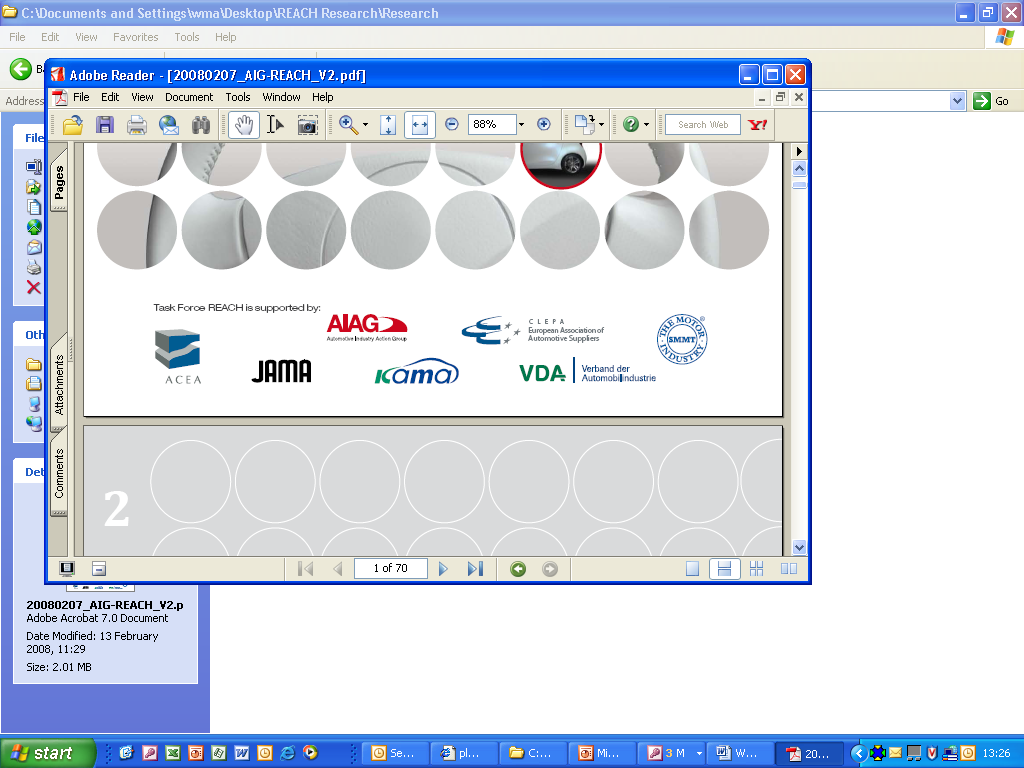 UK Preparations
Awareness raising by UK Automotive REACH Group seminars throughout 2007 / 2008
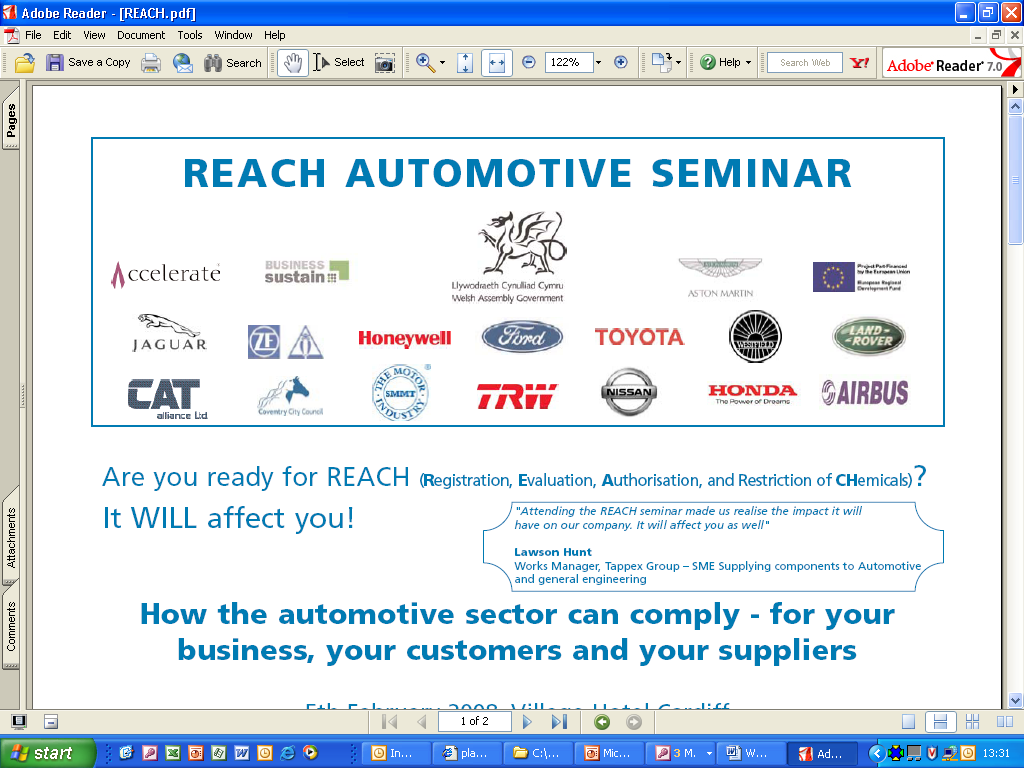 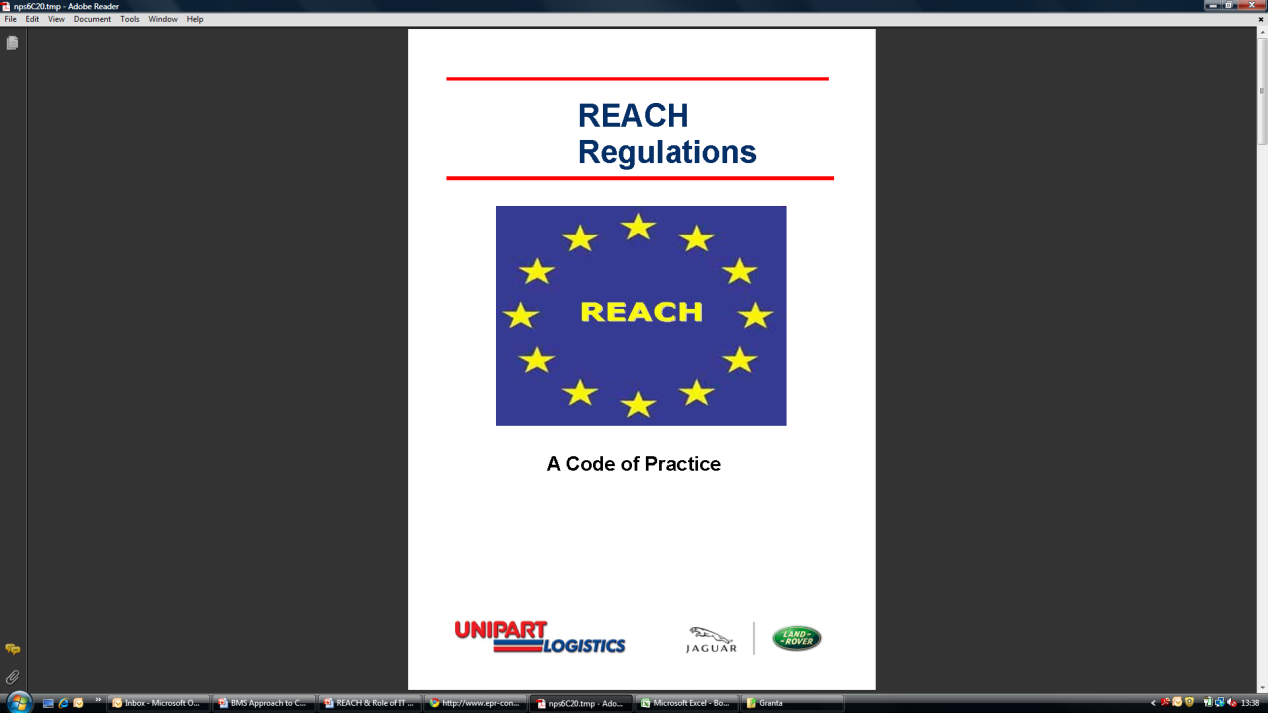 Supply chain communication / declaration tool for pre Registration
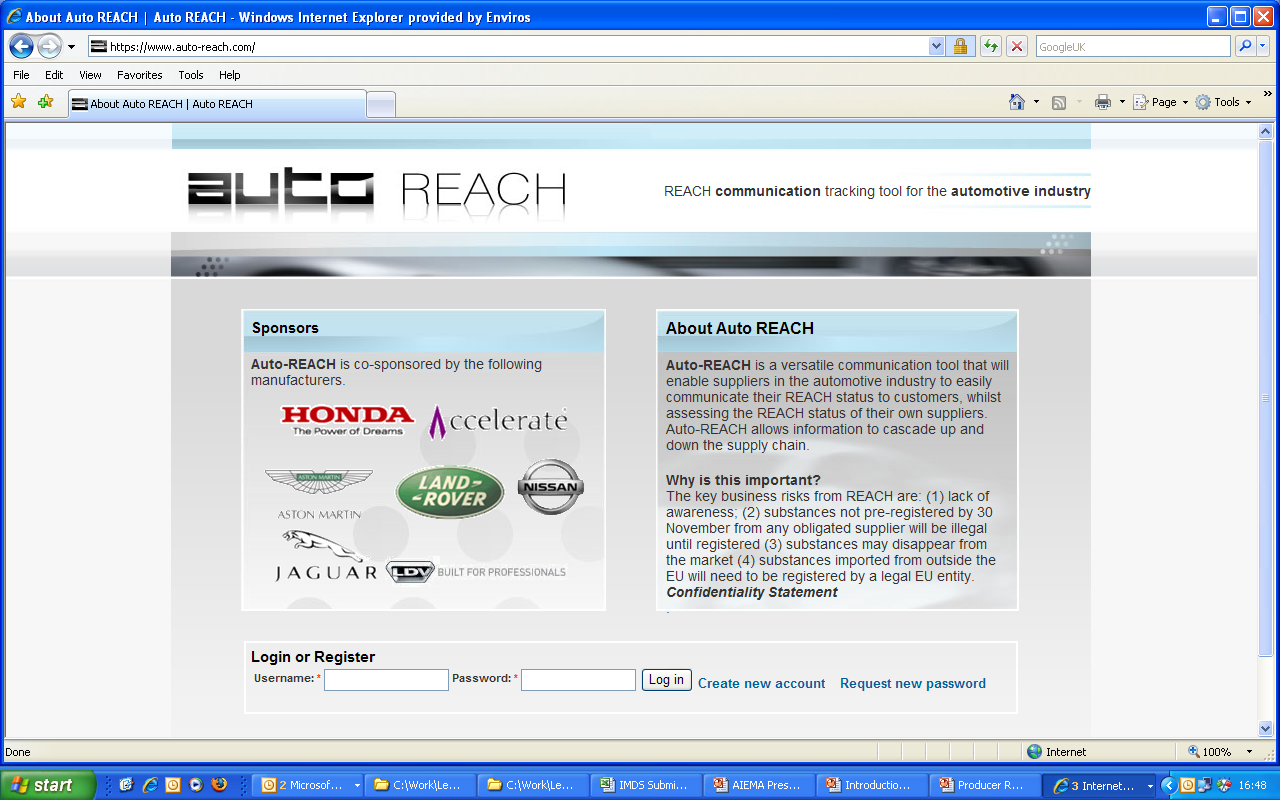 Practical guide for Compliance Strategy
Summary & Conclusions
Managing Restricted Substances is essential for doing business in manufacturing
Compliance & Risk Management needs to become part of everyday workflows
Integrating compliance into an existing business management system can be an appropriate means to deliver this in a robust, auditable manner
Many companies have limited resource, and understanding compliance & risk management is not easy
Industry, trade organisations, Government and specialist groups need to work together to provide support & guidance, and develop efficient means of compliance & risk management
Questions?